SETERRA
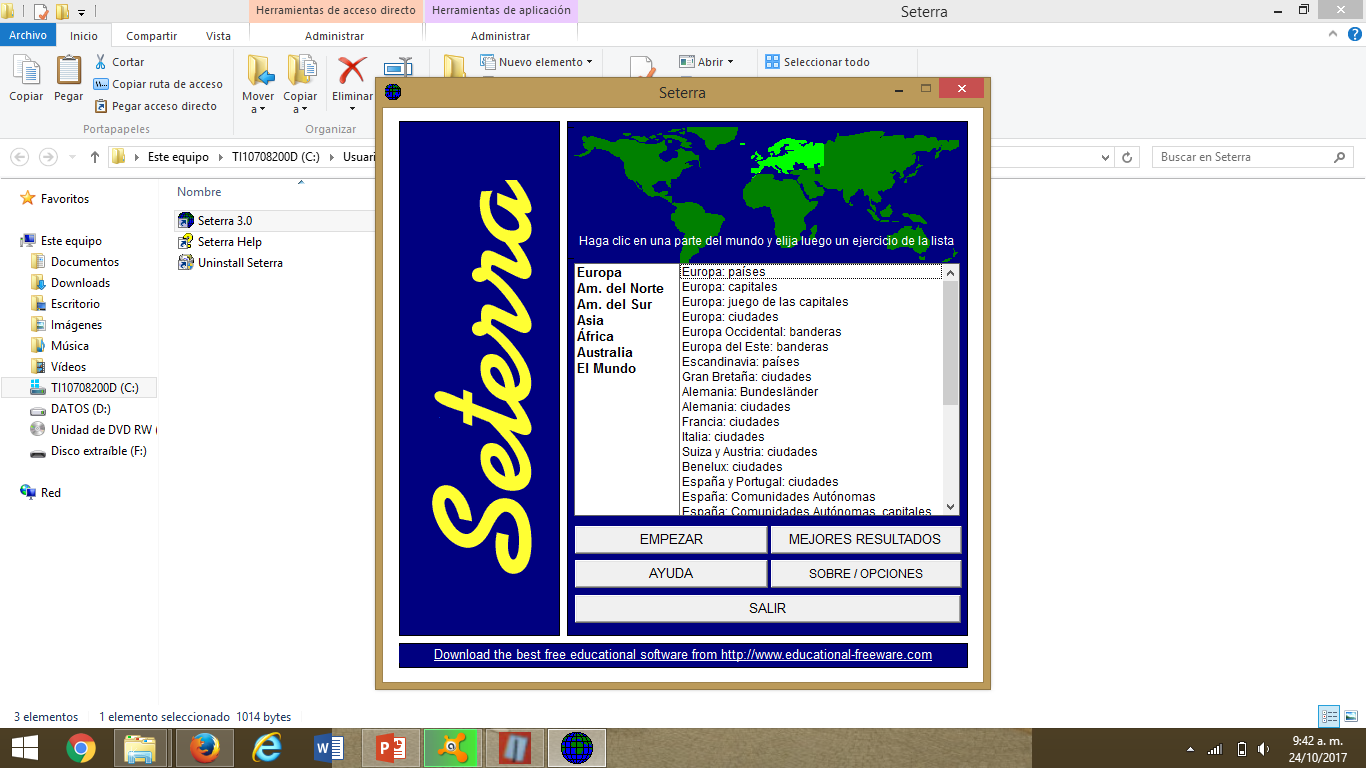 CON ESTE PROGRAMA EL USUARIO PUEDE APRENDER A IDENTIFICAR PAISES, BANDERAS, CAPITALES Y CIUDADES, CON E OBJETIVO DE APRENDER  A LOCALIZAR EN UN MAPA.
Todos los ejercicios están agrupados por regiones, las cuales coinciden en algunos casos con los distintos continentes.
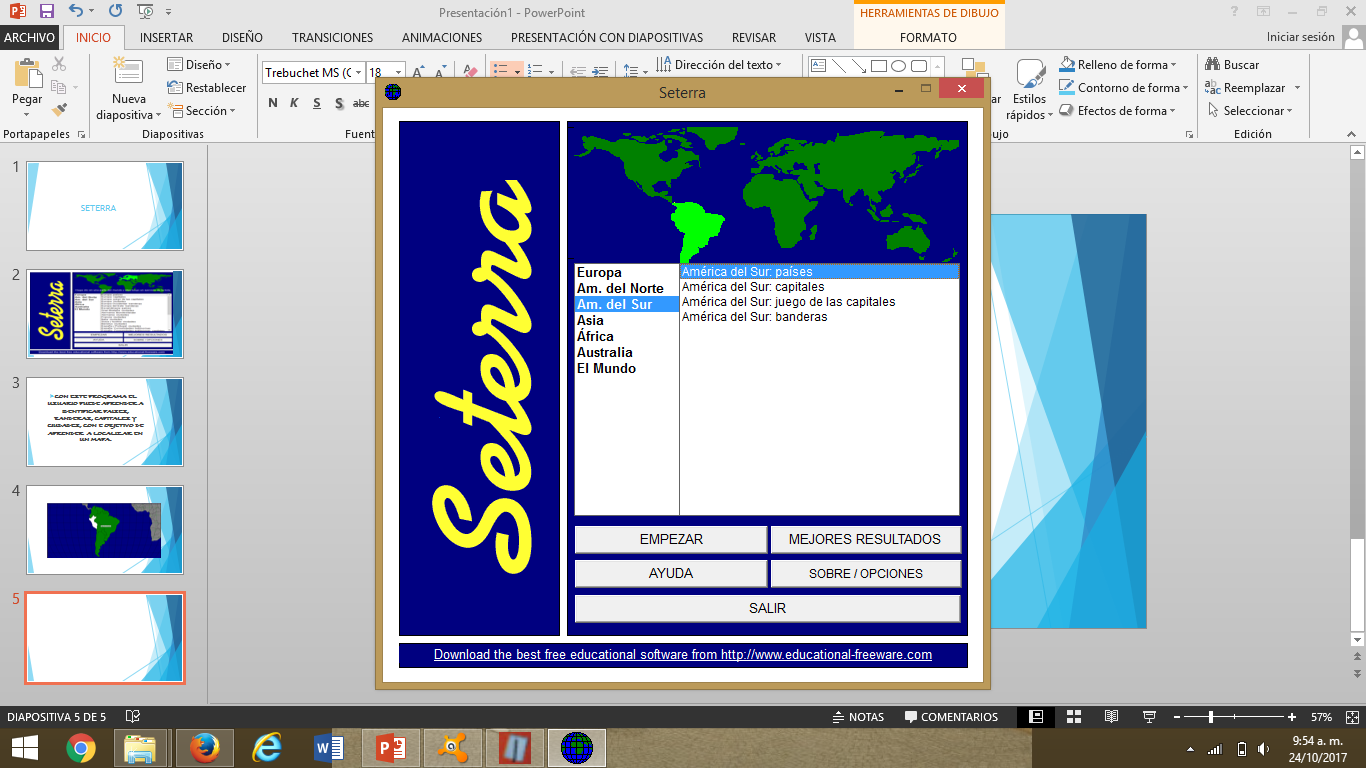 Los ejercicios varían según la zona seleccionada, se podrán encontrar desde test, hasta mapas donde se deberá elegir  el nombre o casilleros vacíos para rellenar con la opción correcta.
Una vez finalizado el ejercicio, el programa mostrará los resultados obtenidos, a modo de porcentaje. Estos datos se podrán guardar para revisar os progresos del usuario.